Урок литературы в 7 классе
 
Анализ поэмы
 А.С.Пушкина «Полтава»
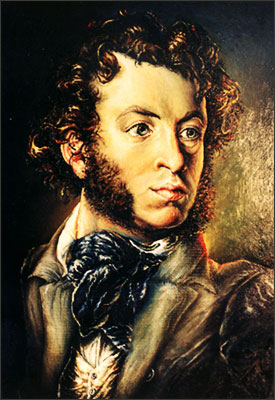 Известен большой интерес А.С.Пушкина 			к истории России, особенно к 					петровскому времени. Полтавскую 				битву поэт считал одним «из  самых 				важных и самых счастливых 					происшествий царствования Петра 				Великого. Она избавила его от  					опаснейшего врага…»
				А. С. Пушкин запечатлел в поэме великий исторический момент в судьбе России, поэтически воссоздав картину Полтавского сражения. И сколько бы не прошло времени с тех пор, читатель, открывая новые пушкинские страницы, вновь переносится в далекое прошлое, мысленно видит теснимые русскими войсками полки шведов, испытывает торжество победы.
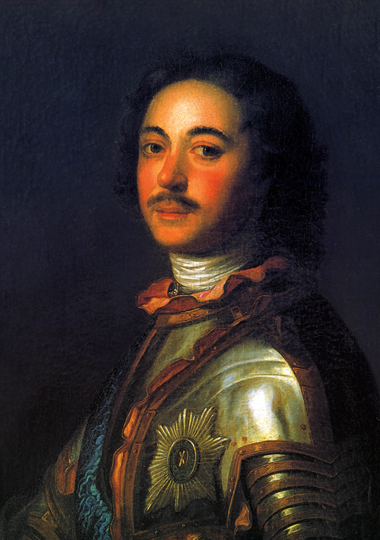 Поэма «Полтава»
1828 год
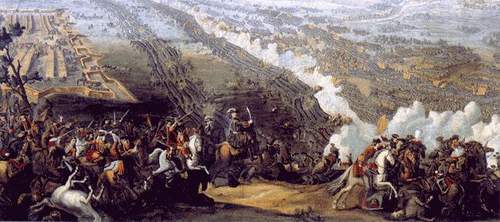 Кочубей
Мазепа
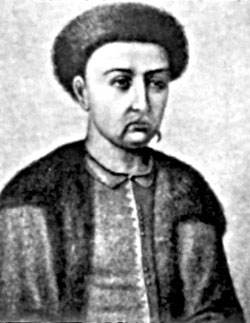 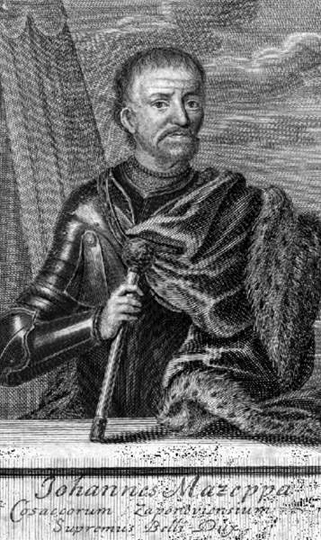 Влюбленная Мария
Безумная Мария
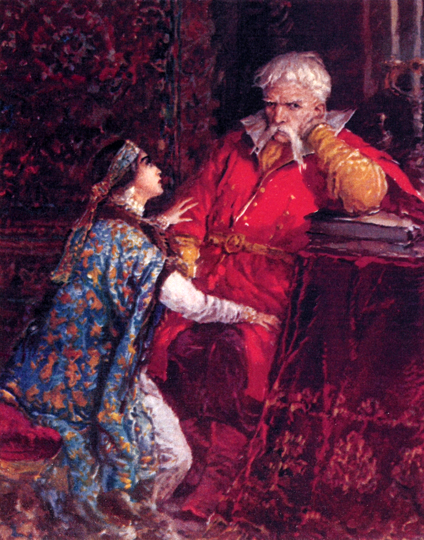 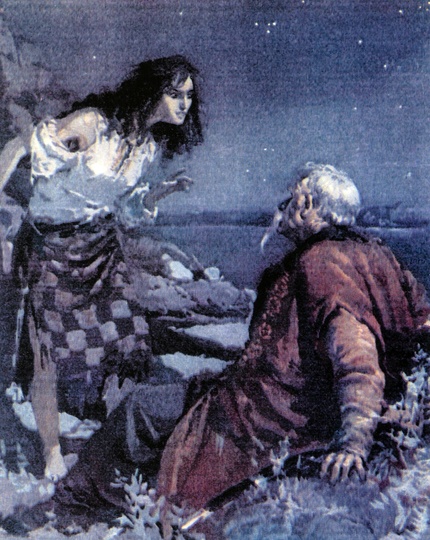 «Горит восток зарёю новой…»
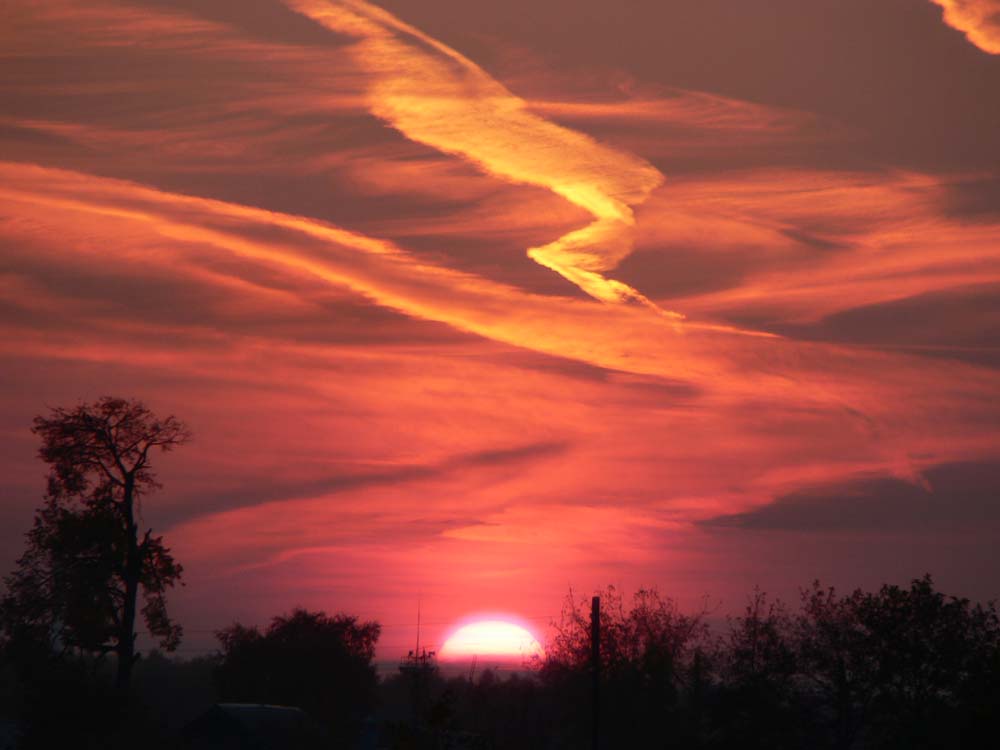 Это мысль о возрождении былого могущества родины, предчувствие победы…
Полтавская битва
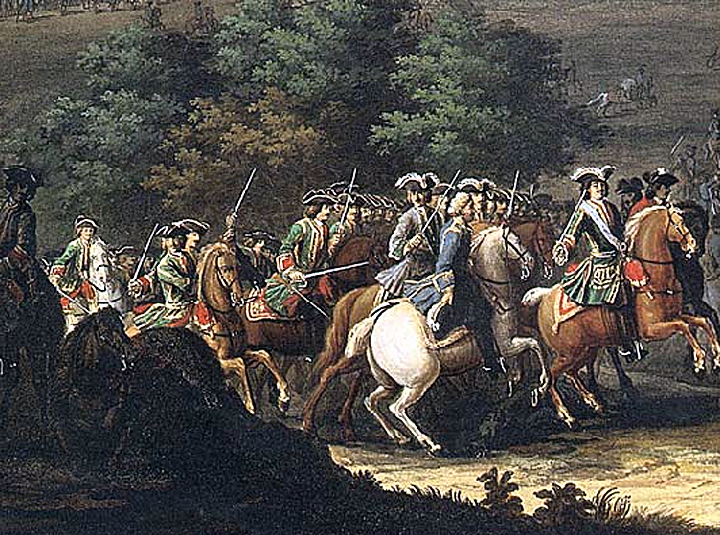 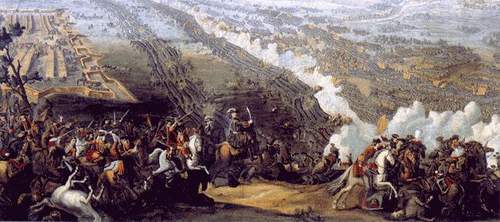 Карл  XII
Петр I
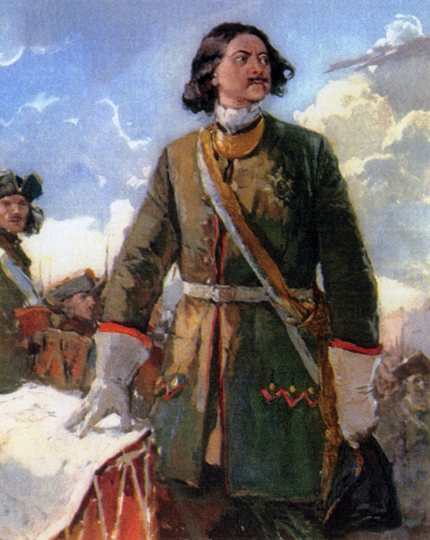 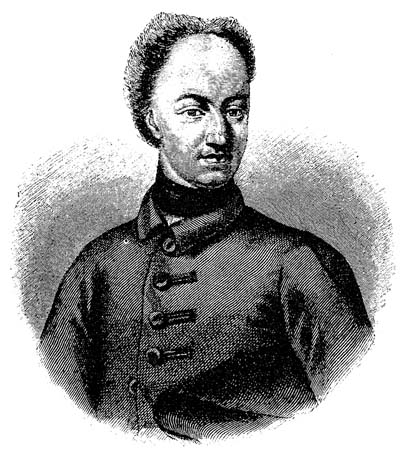 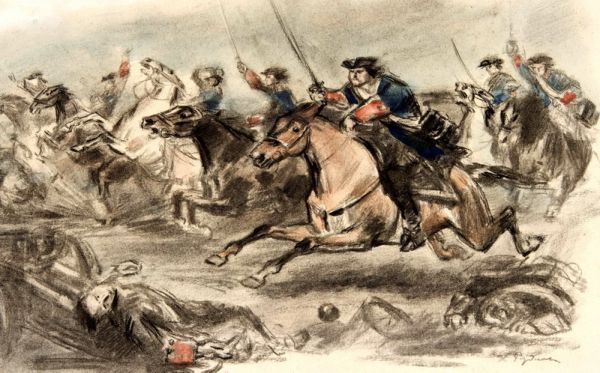 «И он промчался пред полками,
Могущ и радостен, как бой…
За ним вослед неслись толпой…»
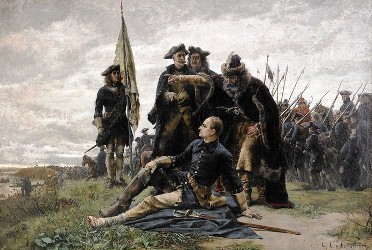 «… бледен, недвижим, 
Страдая раной, Карл явился…»
Сопоставление Петра I и Карла XII
«Пирует Петр. И горд, и ясен, И славы полон взор его»
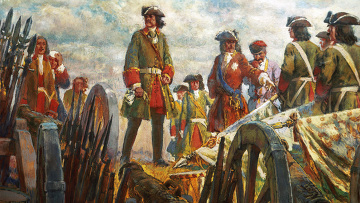 Бегство Карла XII и Мазепы
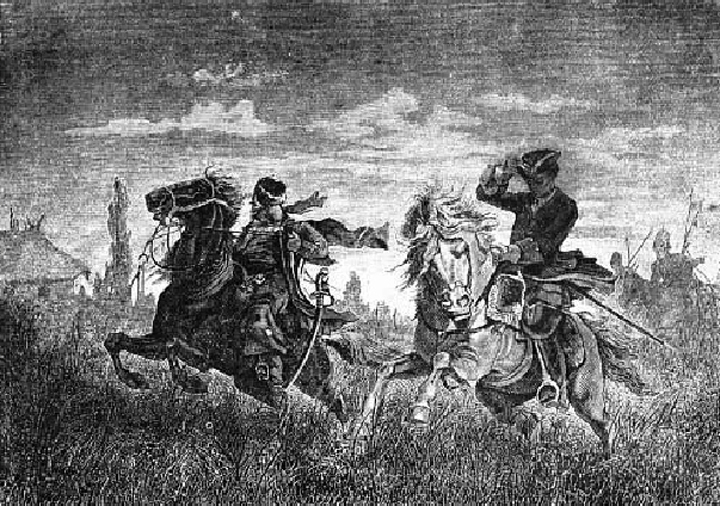